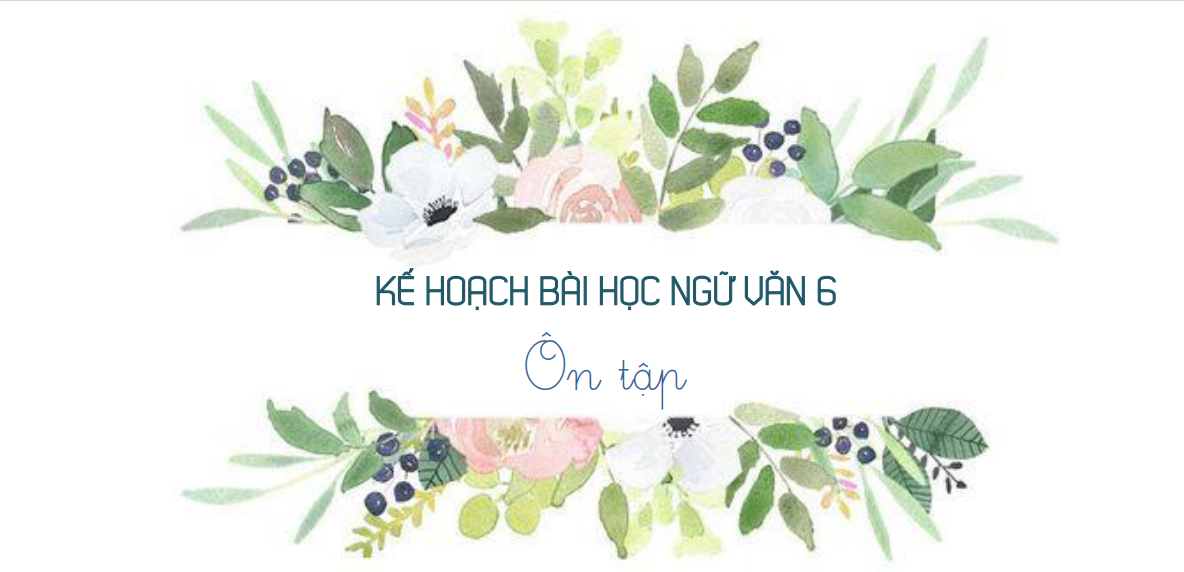 Quan sát các bức tranh sau đây
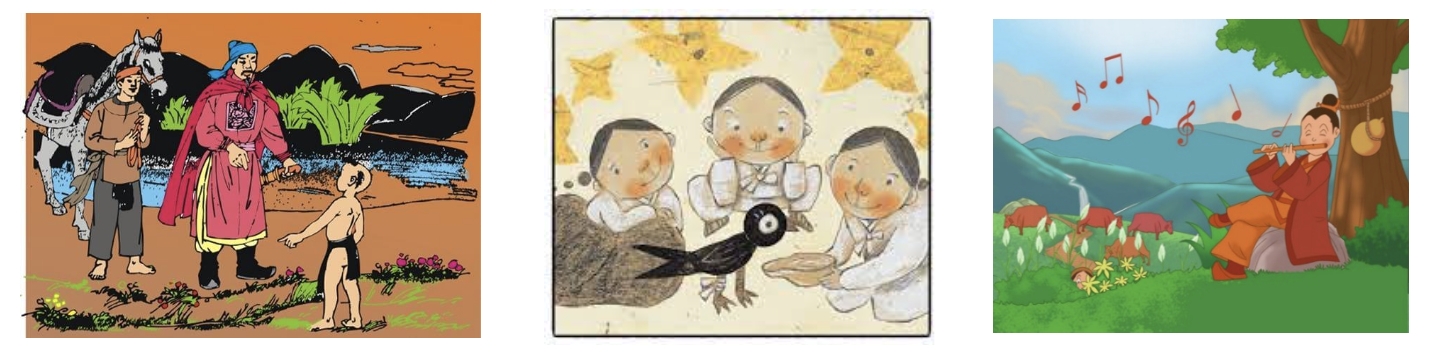 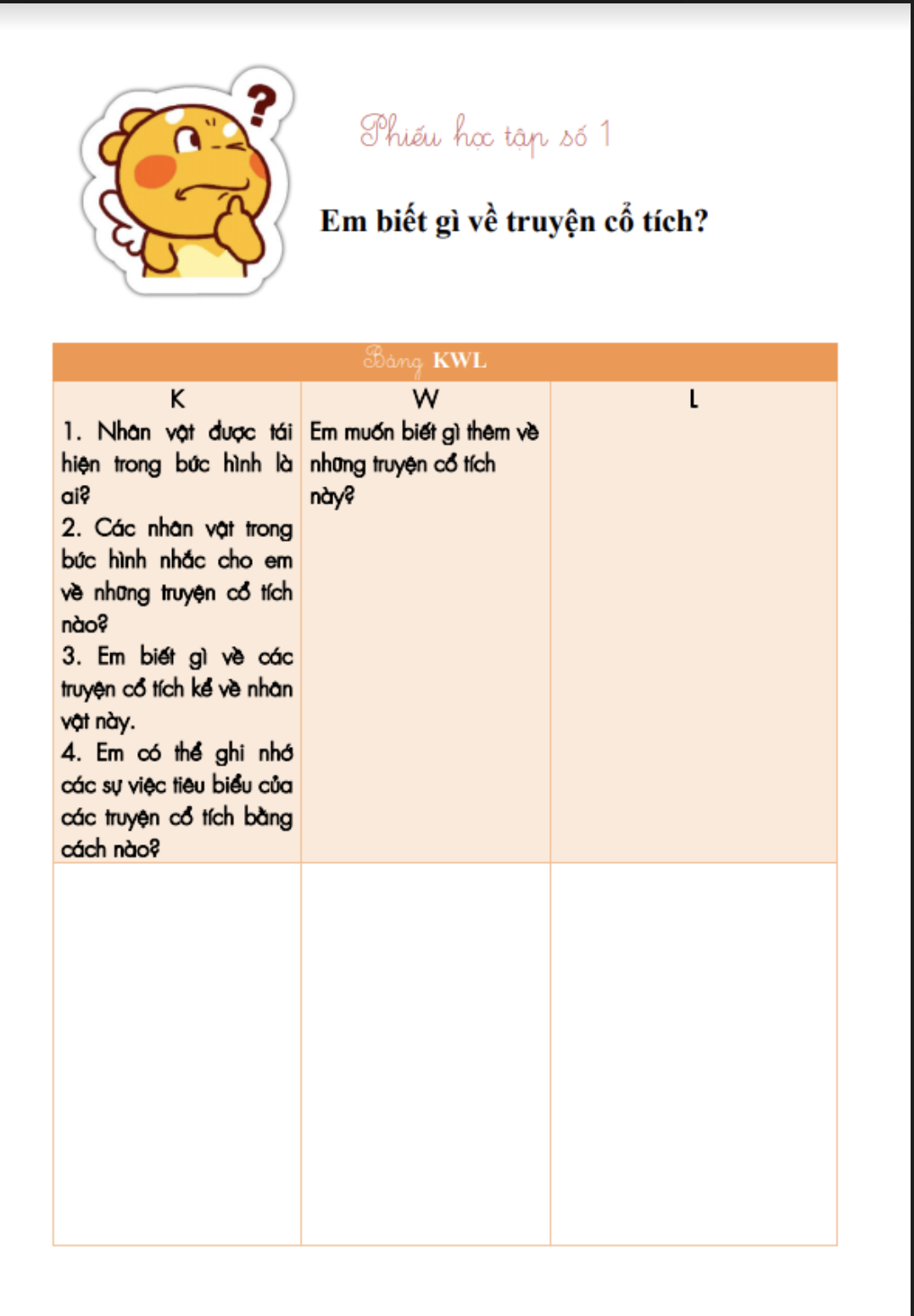 Thực hiện phiếu học tập số 1
1. Hãy tóm tắt cốt truyện và nêu
chủ đề của các truyện đã đọc
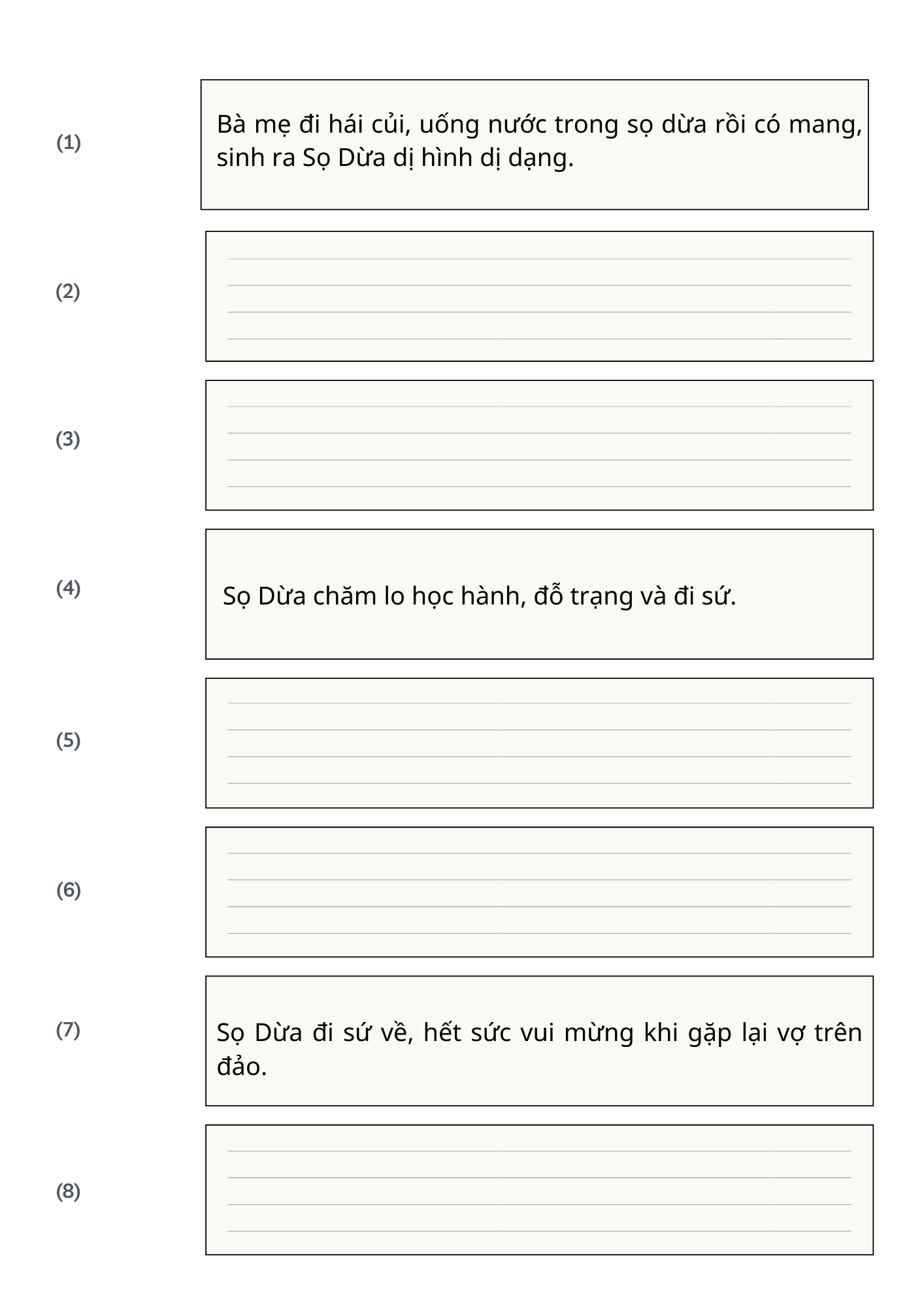 Thực hiện phiếu học tập số 2
Tóm tắt truyện Sọ Dừa
Nhóm 1
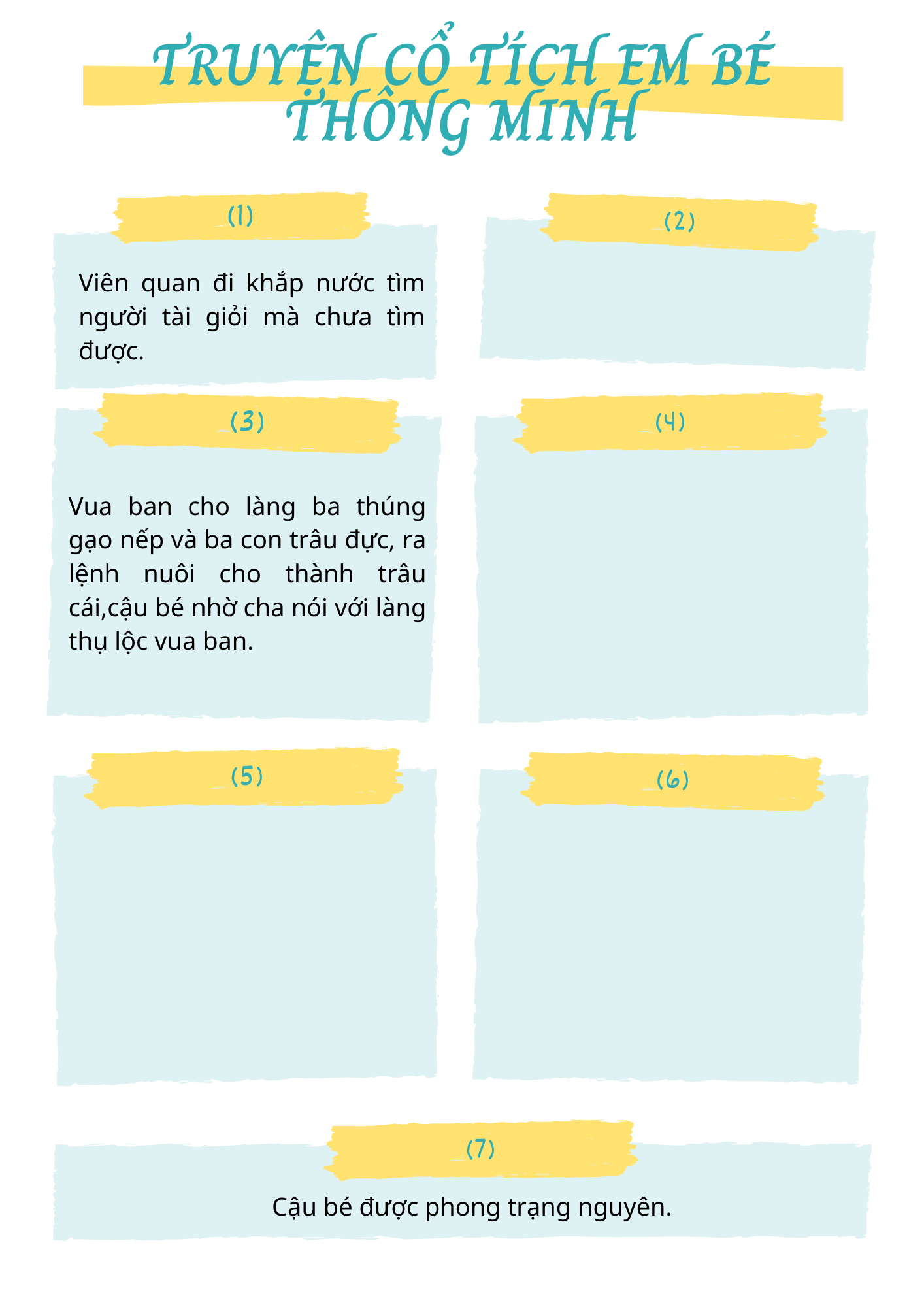 Thực hiện phiếu học tập số 2
Tóm tắt truyện Em bé thông minh
Nhóm 2
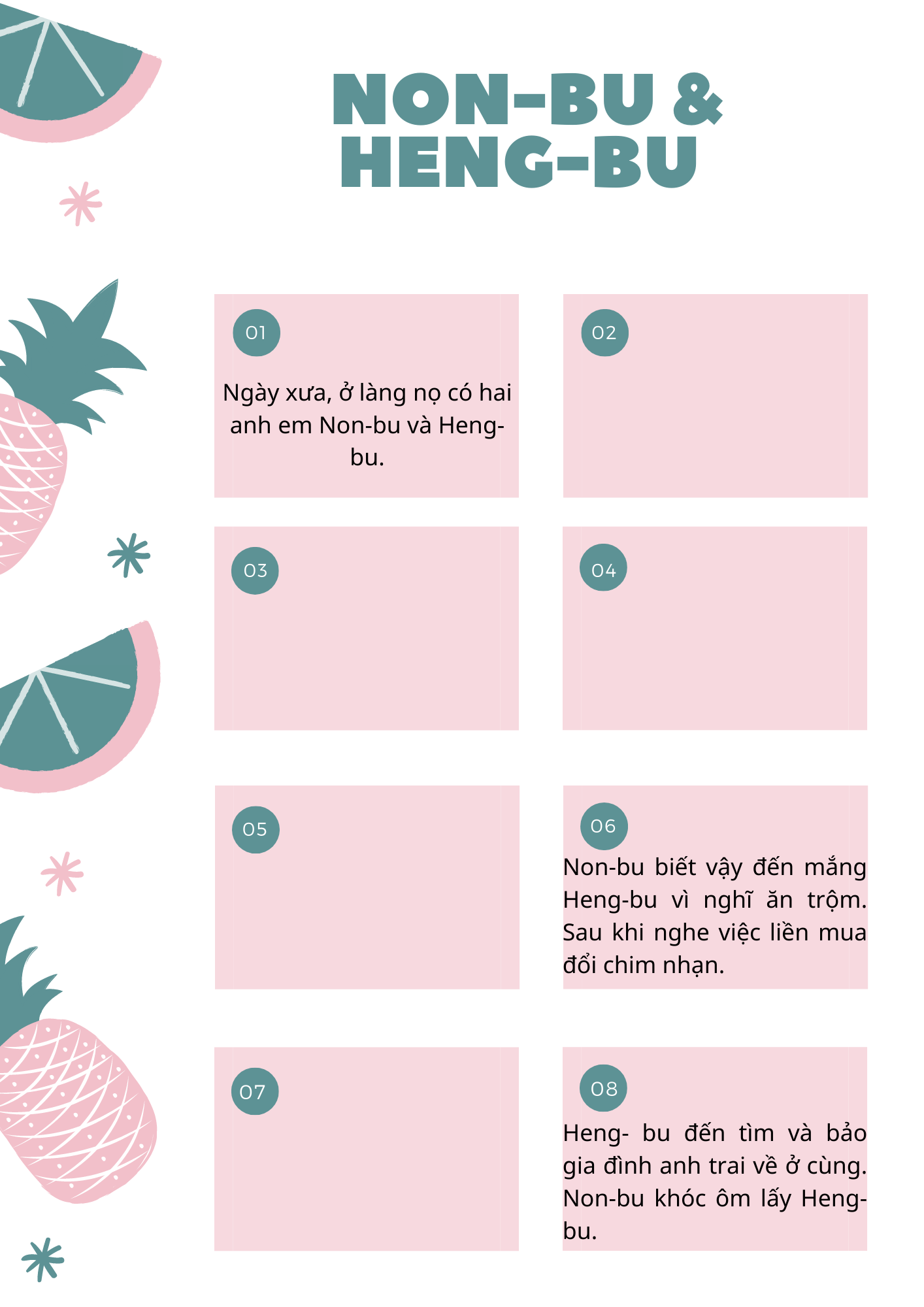 Thực hiện phiếu học tập số 2
Tóm tắt truyện NON-BU & HENG-BU
Nhóm 3
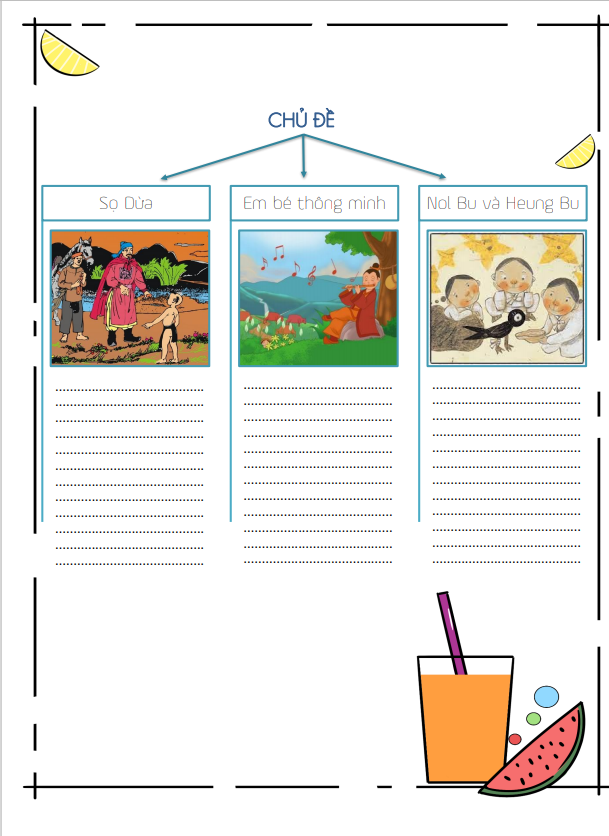 Thực hiện phiếu học tập số 2
Chủ đề của các truyện cổ tích
Nhóm 4
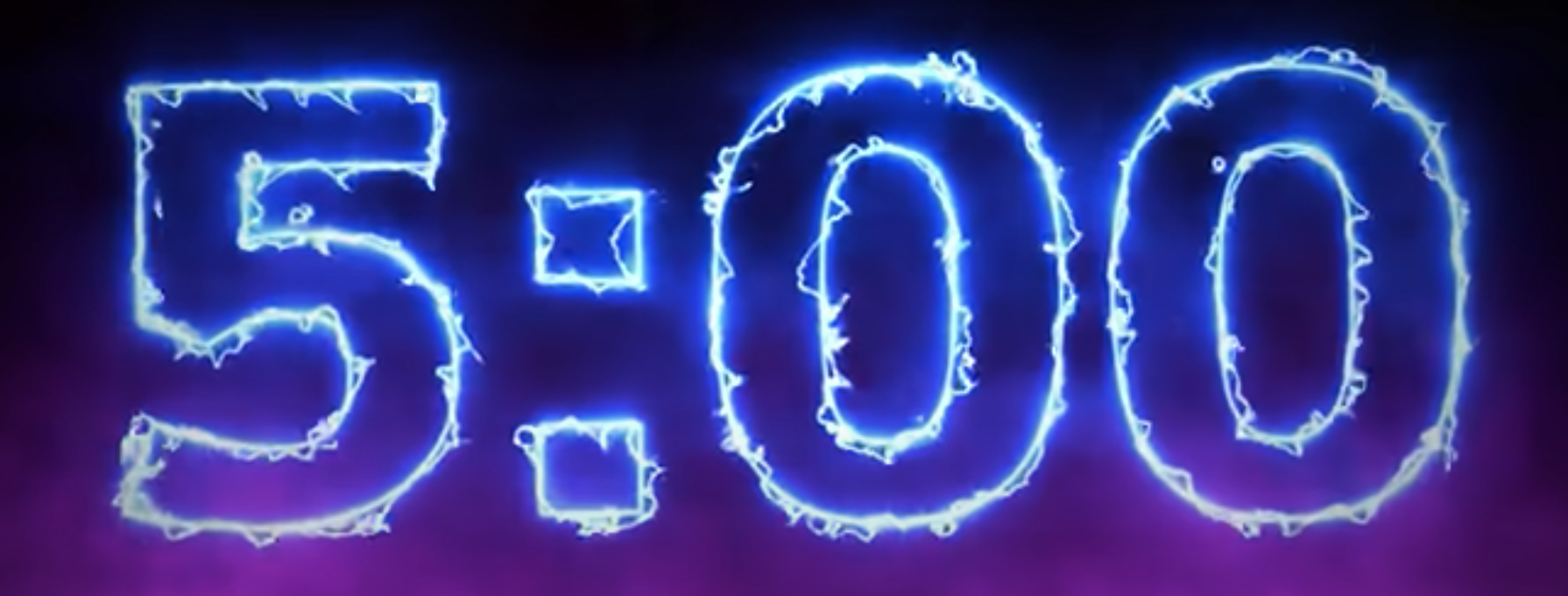 SỌ DỪA
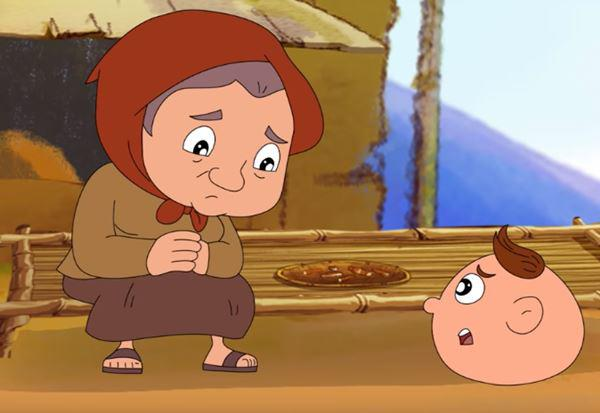 EM BÉ THÔNG MINH
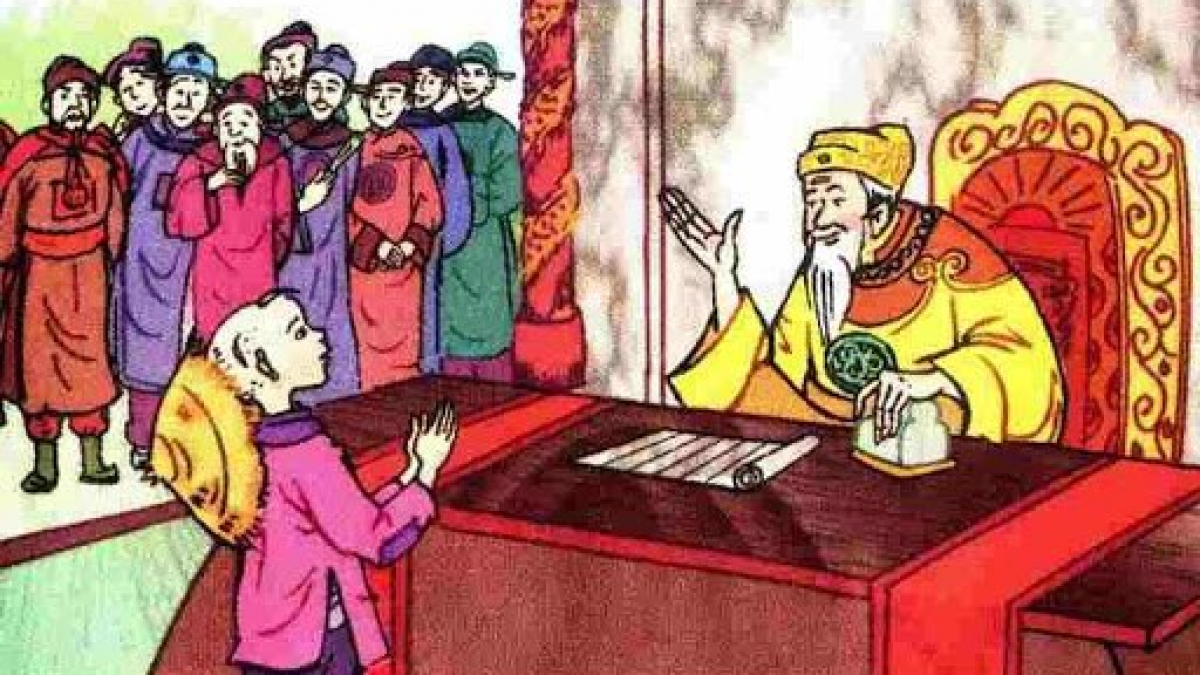 NON-BU VÀ HENG-BU
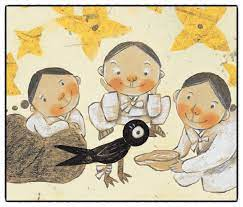 2. Em thích nhất truyện nào trong các truyện trên? Vì sao?
Em thích nhất truyện cổ tích Em bé thông minh, vì truyện có các thử thách đặt ra với nhân vật rất hấp dẫn và thú vị, qua đó nhân vật bộc lộ được trí thông minh, cách xử lí tình huống rất khéo léo và bất ngờ, mang lại tiếng cười cho người đọc. Truyện còn cho em bài học sâu sắc trong việc học tập, tích lũy vốn tri thức trong cuộc sống hàng ngày...Đặc biệt trong thời kỳ hội nhập quốc tế, việc tự học, tự tìm hiểu thực tế là vô cùng quan trọng....
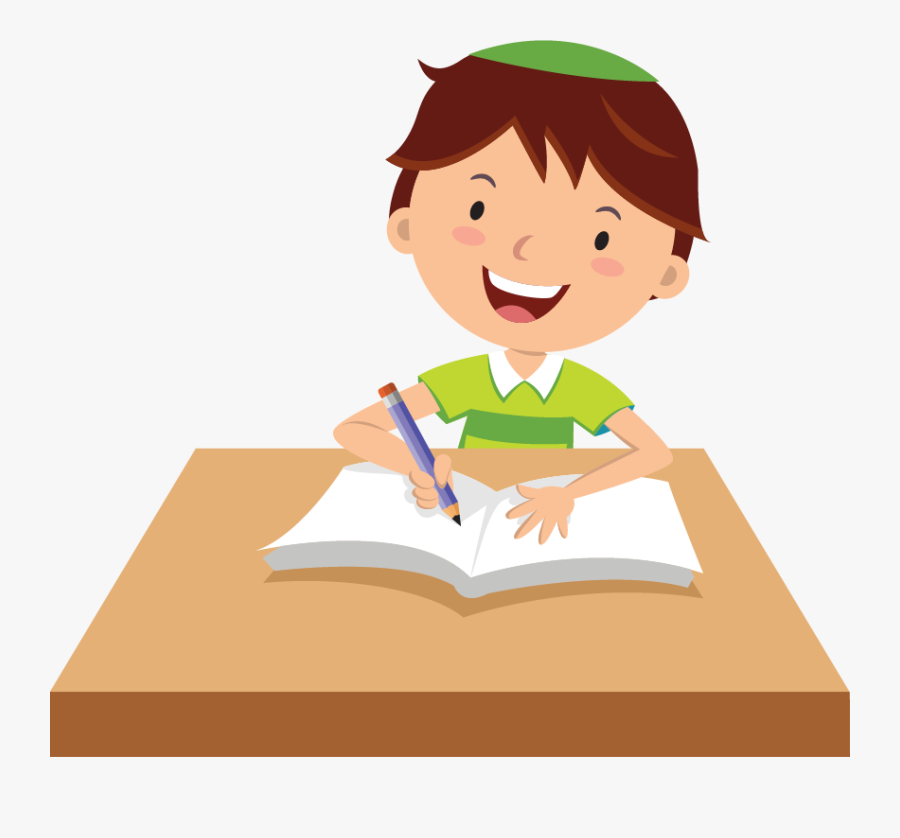 3. Những lưu ý khi kể lại một truyện cổ tích
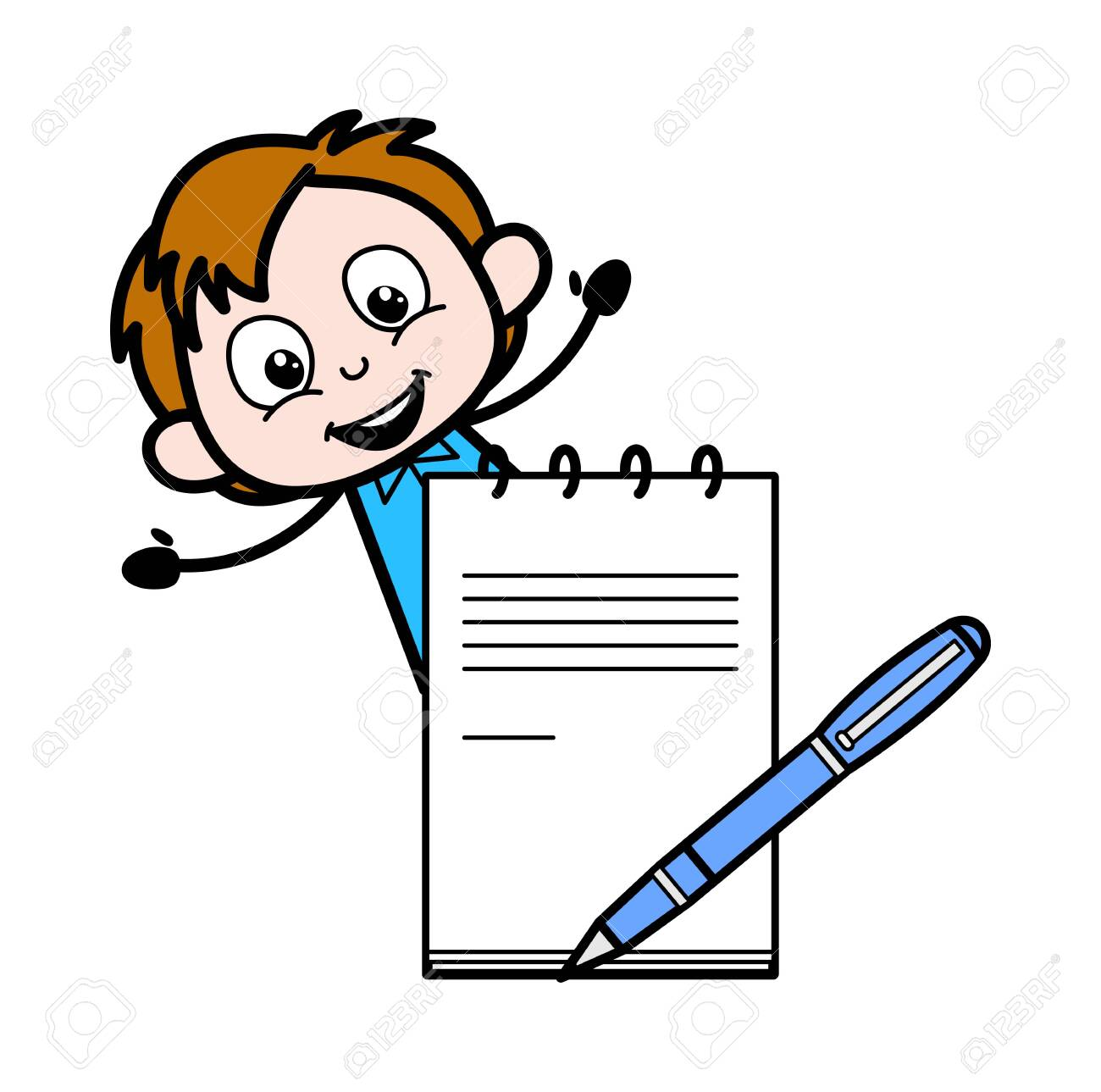 4. Viết ngắn
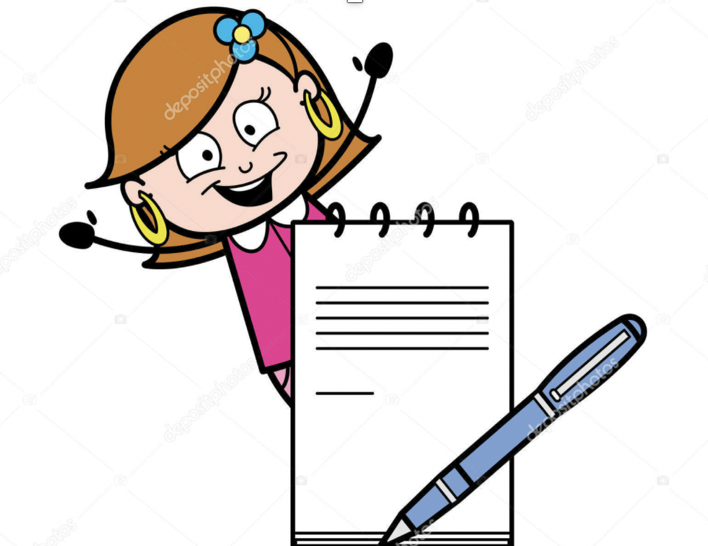 Viết một đoạn văn trả lời câu hỏi: Truyện cổ tích có ý nghĩa như thế nào đối với cuộc sống của chúng ta? Bổn phận, trách nhiệm của học sinh trong việc phát huy giá trị của cổ tích trong cuộc sống hiện nay?
Truyện cổ tích mang những giá trị văn hoá dân gian được truyền đời qua nhiều thế hệ. Mỗi câu chuyện là những bài học đạo lí, là cách ứng xử của con người trong cuộc sống. Có thể nói nhiều bài học từ truyện cổ tích đi vào lòng người nhẹ nhàng, ngọt ngào mà sâu sắc, thấm thía. Truyện dạy ta biết sống thật thà, lương thiện, nhân nghĩa, thủy chung sẽ được hạnh phúc. Truyện cũng cảnh tình những ai sống ich kỷ, tham lam, bất nhân, bất nghĩa sẽ phải chịu hậu quả khó lường. Mỗi chúng ta hãy đọc truyện để cảm nhận được những “ giấc mơ đẹp” của nhân dân từ ngàn xưa đến ngày nay. Hãy kể cùng đọc, cùng nghe cùng kể để truyện cổ như “ Thạch Sanh”, “ Cây khế”, “ Tấm cám”... mãi lung linh mãi mài cùng thời gian.
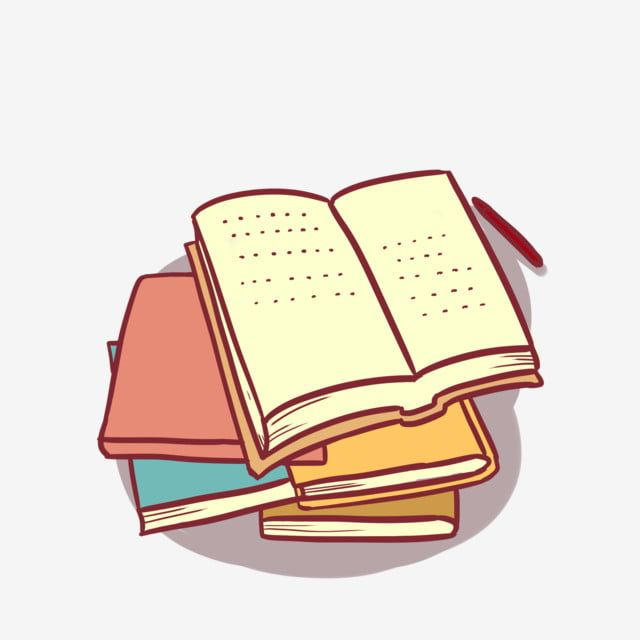 HƯỚNG DẪN TỰ HỌC
(1) Tiếp tục tìm đọc truyện cổ tích Việt Nam và thế giới. Chia sẻ với mọi người.
(2) Thành lập nhóm để có thể sử dụng phần mềm lập trình cho HS để thiết kế truyện tranh theo một truyện cổ tích nhóm yêu thích.
(3) Chuẩn bị bài 3. “Quê hương yêu dấu” theo hướng dẫn SGK:
Đọc các văn bản- chú ý hộp gợi ý đọc và chú thích cuối trang.
Tìm hiểu và chia sẻ với bạn phần “ Tri thức ngữ văn”.